DATE
TIME
VENUE

ADDRESS AND PHONE
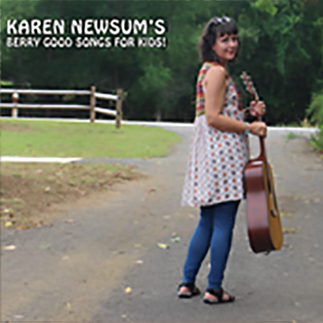 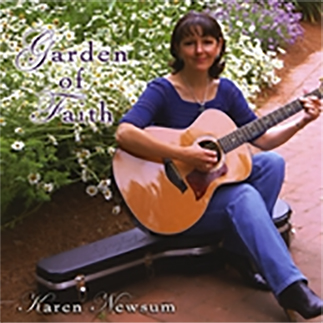 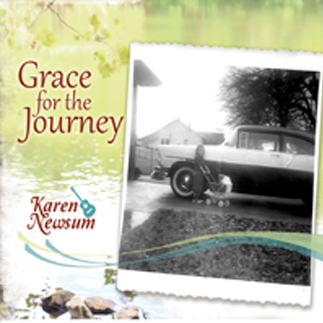 Karen will have some of her CDs available for purchase. Or visit CDBaby.com or Amazon.com